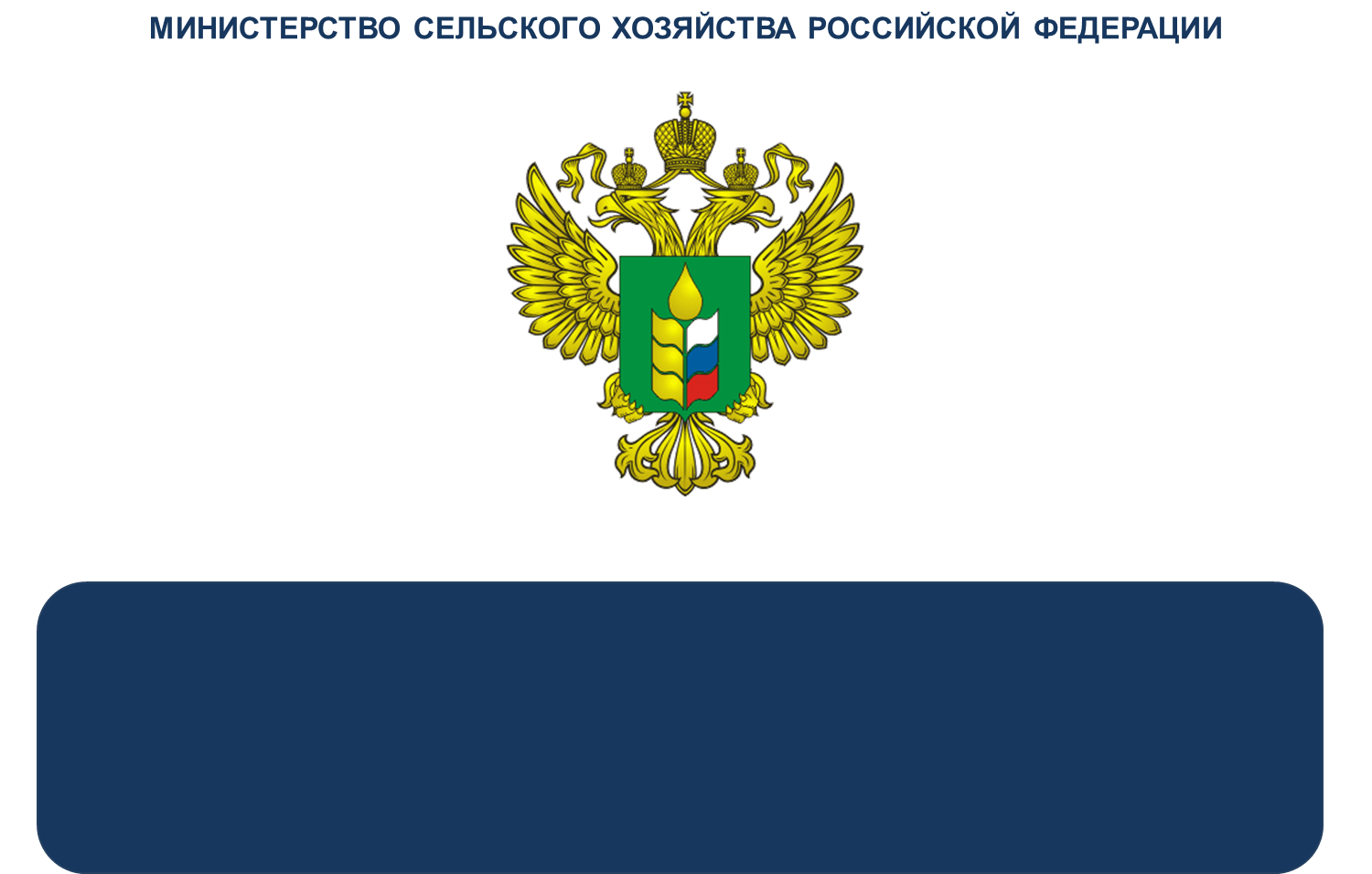 МЕХАНИЗМЫ ГОСУДАРСТВЕННОЙ ПОДДЕРЖКИ ФЕРМЕРОВ И КООПЕРАЦИИ
ЗНАЧЕНИЕ МАЛЫХ ФОРМ ХОЗЯЙСТВОВАНИЯ НА СЕЛЕ
Производство сельхозпродукции
Динамика производства основных видов сельскохозяйственной продукции в КФХ
На 01.01.2018, Росстат
Общая земельная площадь, га
Поголовье крупного рогатого скота
205 тыс.
крестьянских (фермерских) хозяйств
48%
34,6% – ЛПХ
Поголовье овец и коз
23 млн
личных подсобных хозяйств
12,7% КФХ
27 тыс.
микропредприятий
718 млрд рублей
объем производства всего
сельскохозяйственных потребительских кооперативов
5 608
Общая площадь земли, в среднем на одно хозяйство, га
+ 35%
в 2,4 раза
Итоги ВСХП - 2016
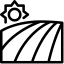 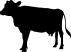 ЛПХ
КФХ
ЛПХ
КФХ
+ 18%
в 6 раз
Поголовье сельскохозяйственных животных в среднем на одно хозяйство, гол.
в 1,6 раза
+ 86%
+ 67%
в 2,2 раза
2016
2016
2016
2006
2016
2006
2016
2006
2006
2006
Поголовье птицы
2016
2006
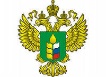 МИНИСТЕРСТВО СЕЛЬСКОГО ХОЗЯЙСТВА РОССИЙСКОЙ ФЕДЕРАЦИИ
2
ГРАНТОВАЯ ПОДДЕРЖКА КРЕСТЬЯНСКИХ (ФЕРМЕРСКИХ) ХОЗЯЙСТВ И СЕЛЬСКОХОЗЯЙСТВЕННЫХ ПОТРЕБИТЕЛЬСКИХ КООПЕРАТИВОВ
Гранты предоставляются за счет средств «единой» субсидии  в соответствии с Правилами, приведенными в приложении № 9 к Госпрограмме
- СПОК зарегистрирован более 12 месяцев
- Члены СПОК – не менее 10 СХТП
- Обязательство создать 1 рабочее место на каждые 3 млн. рублей гранта
- КФХ зарегистрировано более 2 лет
- Члены КФХ – не менее 2 членов семьи
- Обязательство создать 3 рабочих места на 1 грант
Грант для развития МТБ
СЕЛЬСКОХОЗЯЙСТВЕННЫХ ПОТРЕБИТЕЛЬСКИХ КООПЕРАТИВОВ (СПОК)
МАКС. ГРАНТ – 70 МЛН РУБ.
ГРАНТ 
21,6 - 30 
МЛН РУБ.
ГРАНТ 
1,5 - 3
МЛН РУБ.
40 % 
СОБСТВ. СРЕДСТВА СПОК
40 % 
СОБСТВ. СРЕДСТВА СЖФ
10 % 
СОБСТВ. СРЕДСТВА НФ
20 % 
собств. средства СПОК
20 % 
собств. средства СЖФ
СОЦИАЛЬНЫЙ ЛИФТ
+
+
+
=
=
=
20 % 
м.б. обеспечены из средств бюджета субъекта РФ
20 % 
м.б. обеспечены из средств бюджета субъекта РФ
60 % 
ЗАТРАТ СПОК
60 % 
ЗАТРАТ СЖФ
90 % 
ЗАТРАТ НФ
- КФХ зарегистрировано не более 2 лет
- Все виды деятельности
- Обязательство создать 1 рабочее место на каждый 1 млн. рублей гранта
Грант на развитие
СЕМЕЙНЫХ ЖИВОТНОВОДЧЕСКИХ ФЕРМ
2017 год 
(23% «единой» субсидии)
2018 год 
(27% «единой» субсидии)
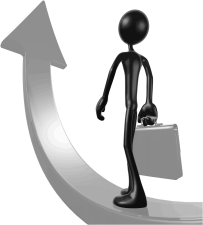 Грант на поддержку 
НАЧИНАЮЩИХ ФЕРМЕРОВ
2012 – 2017 гг.
9,0 млрд руб.
43,8 млрд руб.
10 млрд руб. (8,1ФБ+1,9РБ)
объем финансирования грантовой поддержки КФХ (ФБ+РБ)
3,7 млрд руб.
1,87 млрд руб.
3,0 млрд руб. (2,4ФБ+0,6РБ)
объем финансирования грантовой поддержи СПОК (ФБ+РБ)
18 079 КФХ
2 582 КФХ
1 900 КФХ
количество НФ
724 КФХ
4 874 КФХ
600 КФХ
количество СЖФ
426 СПОК
174 СПОК
150 СПОК
количество СПОК
6 153 ед. (план – 4 932)
40 076 ед.
5 097 ед.
Количество созданных постоянных рабочих мест
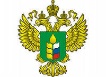 МИНИСТЕРСТВО СЕЛЬСКОГО ХОЗЯЙСТВА РОССИЙСКОЙ ФЕДЕРАЦИИ
3
МЕРЫ ГОСУДАРСТВЕННОЙ ПОДДЕРЖКИ МАЛЫХ ФОРМ ХОЗЯЙСТВОВАНИЯ
Доля государственной поддержки МФХ в общем объеме федеральной поддержки в 2017 году 19%
4
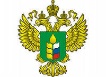 МИНИСТЕРСТВО СЕЛЬСКОГО ХОЗЯЙСТВА РОССИЙСКОЙ ФЕДЕРАЦИИ
НОВЫЕ МЕРЫ ГОСУДАРСТВЕННОЙ ПОДДЕРЖКИ МАЛЫХ ФОРМ ХОЗЯЙСТВОВАНИЯ
Указ Президента Российской Федерации от 07.05.2018 № 204 «О национальных целях и стратегических задачах развития Российской Федерации 
на период до 2024 года»
НАЦИОНАЛЬНЫЙ ПРОЕКТ «МАЛОЕ И СРЕДНЕЕ ПРЕДПРИНИМАТЕЛЬСТВО И ПОДДЕРЖКИ ИНДИВИДУАЛЬНОЙ ПРЕДПРИНИМАТЕЛЬСКОЙ ИНИЦИАТИВЫ ДО 2024 ГОДА»
Федеральный проект «Создание системы поддержки фермеров и развитие сельской кооперации»
Грантовая поддержка КФХ на создание и развитие хозяйств
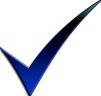 Ожидаемый результат: создание новых КФХ, преимущественно из товарных ЛПХ, создание новых рабочих мест, вовлечение КФХ в СПоК, увеличение производства с/х продукции
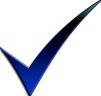 Субсидии СПоК
Ожидаемый результат: стимулирование увеличения реализации продукции от членов СПоК, расширение членской базы кооперативов, возмещение затрат СПоК на приобретение с/х животных  и техники для членов СПоК
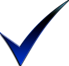 Субсидии на развитие центров компетенций в субъектах РФ
* Предложения в стадии обсуждения
5
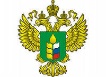 МИНИСТЕРСТВО СЕЛЬСКОГО ХОЗЯЙСТВА РОССИЙСКОЙ ФЕДЕРАЦИИ
МЕРЫ ПОДДЕРЖКИ МАЛОГО БИЗНЕСА НА СЕЛЬСКИХ ТЕРРИТОРИЯХ И ЦЕЛЕВЫЕ ИНДИКАТОРЫ (2019-2024 ГОДЫ)
МЕРА 1
Предоставление из федерального бюджета бюджетам субъектов Российской Федерации субсидии на обеспечение грантовой поддержки крестьянских (фермерских) хозяйств на создание и развитие хозяйств
Реализация указанной меры предполагает предоставление грантополучателям выбора                  из двух вариантов:
       
       1. В соответствии с условиями предоставления гранта, крестьянское (фермерское) хозяйство, зарегистрированное в текущем финансовом году, обязуется создать  не менее двух новых постоянных рабочих мест (1 рабочее место на каждый 1 млн рублей гранта).

2. В случае выбора хозяйством второго варианта поддержки условием будет являться возможность  использования части средств полученного гранта для внесения в неделимый фонд сельскохозяйственного потребительского кооператива, членом которого является хозяйство (является приоритетной при отборе грантополучателей).

Объем финансирования из федерального бюджета на 2019-2024 гг. составляет 16,38 млрд. рублей, планируется обеспечить прирост количества занятых в сфере малого и среднего предпринимательства в размере 24 562 человек.
6
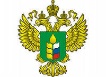 МИНИСТЕРСТВО СЕЛЬСКОГО ХОЗЯЙСТВА РОССИЙСКОЙ ФЕДЕРАЦИИ
МЕРЫ ПОДДЕРЖКИ МАЛОГО БИЗНЕСА НА СЕЛЬСКИХ ТЕРРИТОРИЯХ И ЦЕЛЕВЫЕ ИНДИКАТОРЫ (2019-2024 ГОДЫ)
МЕРА  2
Предоставление из федерального бюджета бюджетам субъектов Российской Федерации субсидии на развитие сельскохозяйственных потребительских кооперативов
Справочно: 
Реализация указанной меры предполагает оказание господдержки по двум направлениям:
1. Субсидии на возмещение части затрат СПоК, связанных с реализацией продукции, полученной от членов СПоК. 
Расчет субсидии будет осуществляться исходя из объема фактически реализованной готовой продукции по дифференцированной ставке:
объем реализации от 1-10 млн рублей в год - 10% затрат; 
объем реализации от 11-20 млн рублей в год - 12% затрат;
объем реализации от 21 млн рублей в год и выше - 15% затрат (ориентировочный максим. объем до 40 млн.).
Мера государственной поддержки направлена на стимулирование увеличения реализации с/х продукции, произведенной малыми формами хозяйствования, преимущественно, личными подсобными хозяйствами, через сельскохозяйственные потребительские кооперативы.
Предоставление субсидии будет осуществляться при условии ежегодного увеличения членской базы сельскохозяйственных потребительских кооперативов из числа ЛПХ и КФХ. 
При этом не менее 70% выручки от реализации сельскохозяйственной продукции должно формироваться от реализации продукции, произведенной членами сельскохозяйственных потребительских кооперативов. 
Одновременно кооперативу в правила предоставление субсидий будет включено требование по обязательному  ежегодному увеличению объемов реализации.
7
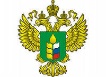 МИНИСТЕРСТВО СЕЛЬСКОГО ХОЗЯЙСТВА РОССИЙСКОЙ ФЕДЕРАЦИИ
НОВЫЕ МЕРЫ ГОСУДАРСТВЕННОЙ ПОДДЕРЖКИ МАЛЫХ ФОРМ ХОЗЯЙСТВОВАНИЯ
2. Субсидии на возмещение части затрат (не более 50%) СПоК на приобретение сельскохозяйственных животных и сельскохозяйственной техники для членов СПоК.

Указанная мера направлена на повышение привлекательности объединения разрозненных сельхозтоваропроизводителей, в том числе ЛПХ и КФХ, в кооперативы (члены кооператива будут иметь возможность приобретения поголовья и техники с 50% скидкой).

Объем финансирования из федерального бюджета на 2019-2024 гг. составляет 17,99 млрд. рублей.
МЕРА  3
Предоставление из федерального бюджета бюджетам субъектов Российской Федерации субсидии на обеспечение деятельности и достижение показателей эффективности центров компетенций в сфере сельскохозяйственной кооперации и поддержки фермеров
Мера направлена на повышение эффективности работы информационно-консультационных служб в субъектах РФ и создание федерального центра компетенций в сфере сельскохозяйственной кооперации и поддержки фермеров.

Объем финансирования из федерального бюджета на 2019-2024 гг. составляет 3,00 млрд. рублей.
Планируется обеспечить прирост количества занятых в сфере малого и среднего предпринимательства в размере 126 тыс. человек.
* Предложения в стадии обсуждения
8
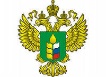 МИНИСТЕРСТВО СЕЛЬСКОГО ХОЗЯЙСТВА РОССИЙСКОЙ ФЕДЕРАЦИИ
ПРЕДЛОЖЕНИЯ ПО ФИНАНСИРОВАНИЮ МЕР ГОСПОДДЕРЖКИ ПО ГОДАМ И ПРИРОСТ ЧИСЛА ЗАНЯТЫХ В СФЕРЕ МСП (РАСЧЕТНОЕ ЗНАЧЕНИЕ)
9
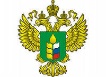 МИНИСТЕРСТВО СЕЛЬСКОГО ХОЗЯЙСТВА РОССИЙСКОЙ ФЕДЕРАЦИИ
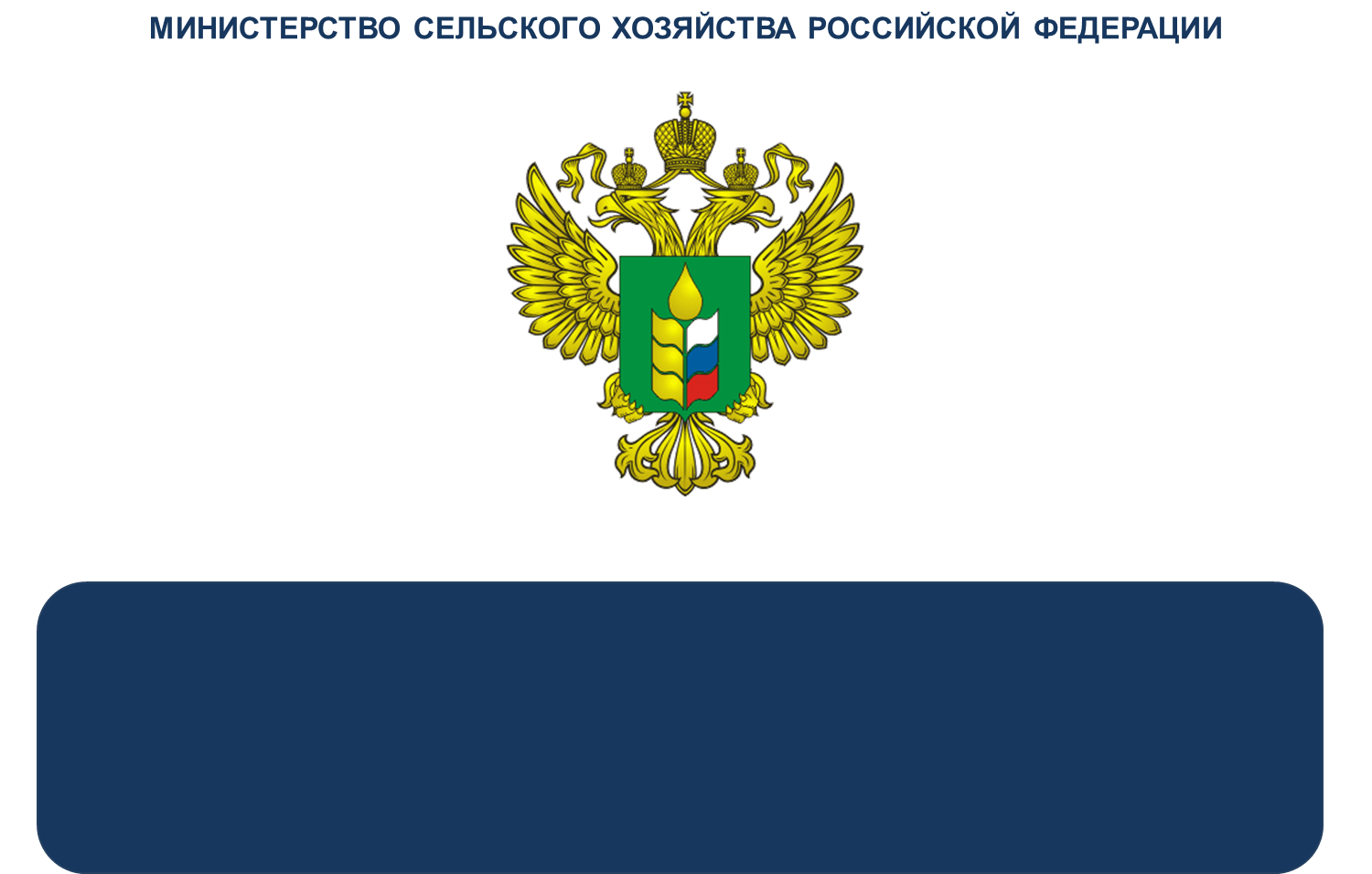 СПАСИБО ЗА ВНИМАНИЕ !
10